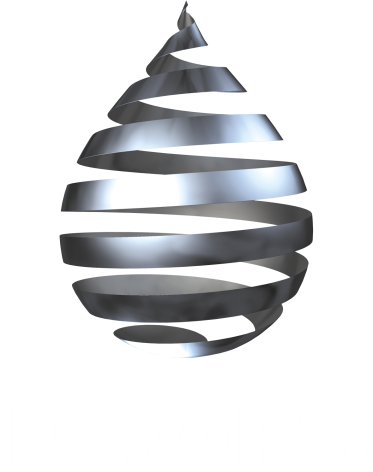 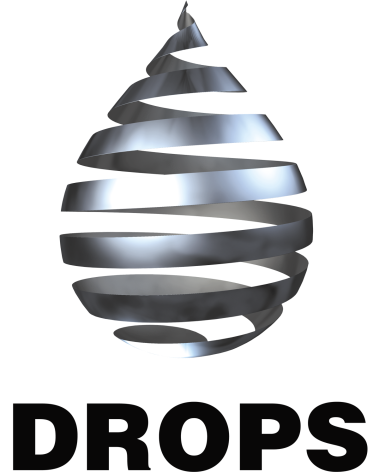 www.dropsonline.org
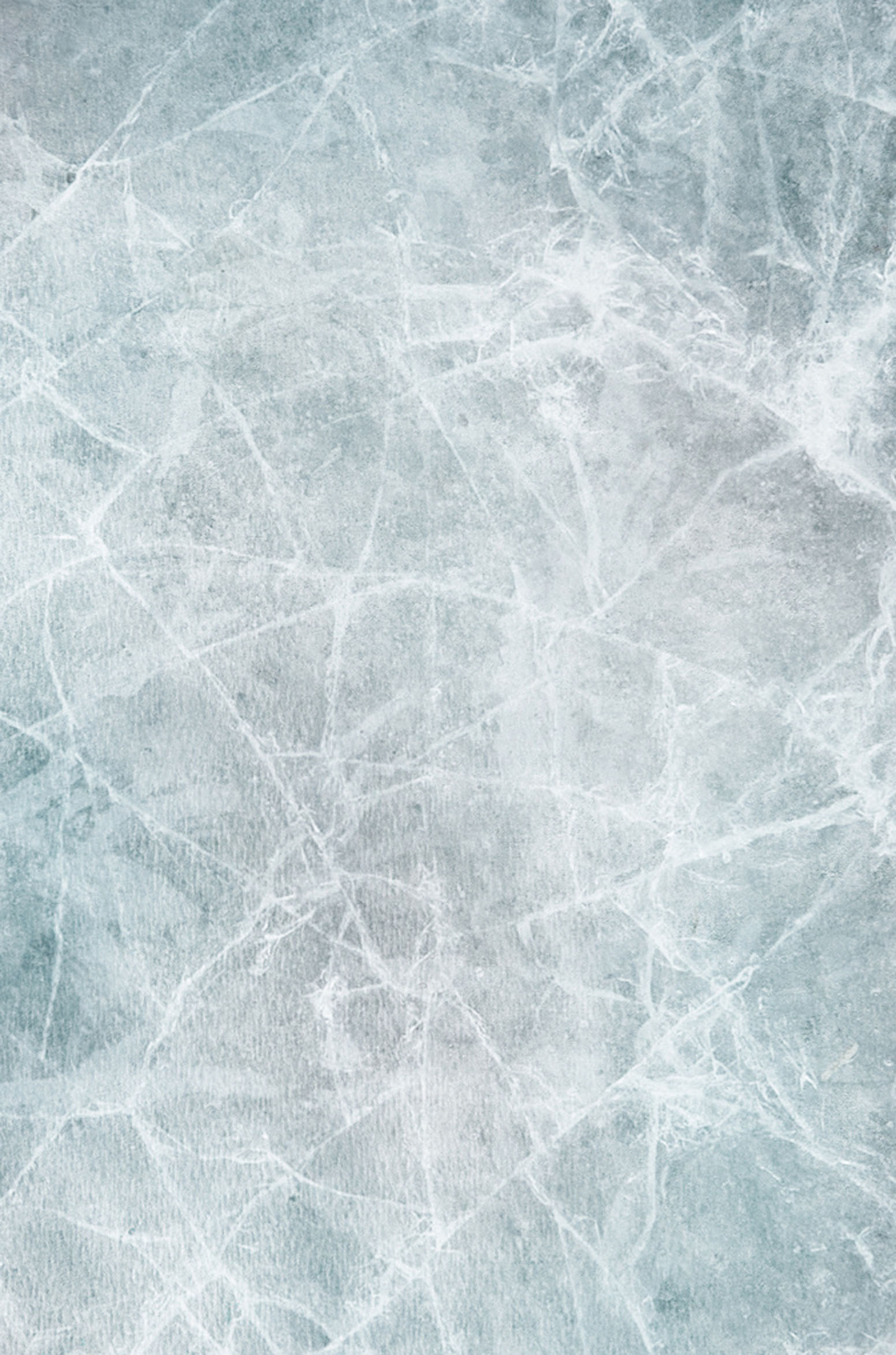 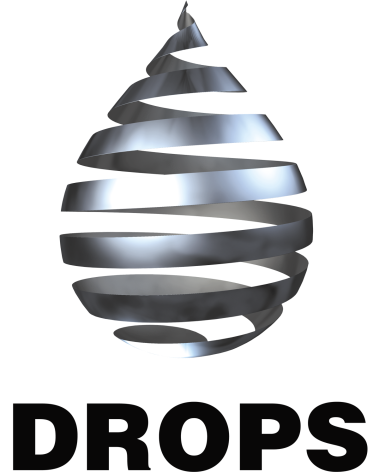 Əşyaların düşməsi
QIŞA HAZIRLIQ
.. Görün..
Məlumat verin..
Anlayın..
Tədbir görün..
Qış Təhlükələri
Statistika göstərir ki, qış aylarında əşyaların düşmə halları xeyli artır:
Daha çox alət və bərkidilməmiş əşyalar düşür, çoxu da hava/ətraf mühit şəraitləri səbəbindəndir
Buz və yağan qar konstruksiyaları həddindən artıq ağırlaşdırır, təhlükələri gizlədir və avadanlığın üzərini örtür
Komponentlər, materiallar və avadanlıq donur
Güclü küləklər konstruksiyalarda təzyiqi, gərginliyi və vibrasiyanı artırır və əməliyyatlara, o cümlədən yüklərin daşınması işlərinə mane olur
Qar, sulu qar, yağış və qaranlıq təhlükə ehtimallarının zəif görünməsinə səbəb olur
Soyuq hava şəraiti, əlavə geyim və s. əllə görülən işlərə mənfi təsir göstərir
Bütün işləri görməzdən əvvəl
Mövcud və gözlənilən hava şəraitini eləcə də güclü külək, dolu, sulu qar, qar, buz, duman və zəif görünmə ehtimalını nəzərə alın:
Əmin olun ki, havanın təhlükəli təsiri tapşırıqla əlaqədar risk qiymətləndirilməsində qeyd edilib
Keçidlər, iş sahələri və avadanlığın üzərindəki sahələri yoxlayıb əmin olun ki, əşyaların düşmə ehtimalı yoxdur
Sahədə əvvəlki qışlarda əşyaların düşmə hallarını müzakirə edin və əmin olun ki, profilaktik nəzarət tədbirləri görülüb
Əmin olun ki, iş sahəsi o cümlədən skafold körpü konstruksiyaları kifayət qədər işıqlandırılmışdır
İş sahəsindən, o cümlədən işarələrdən, xəbərdarlıqlardan, işıqlardan, barrikadalardan və s. bütün qarı və buzu təmizləyin
Nəqliyyat vasitələrinin, kranların, forkliftlərin və ağır mexanizmlərin pəncərələrindən, aynalarından, fənərlərindən buzu, donu və qarı tam təmizləyin
Hava yaxşılaşana qədər tapşırığı təxirə salmağı düşünün.
Şəxsən görülməli tədbirlər
Hava şəraiti həddindən artıq soyuq ya yağışlı olanda bir neçə qat qalın geyinin və qulaqlarınızı, üzünüzü, əllərinizi və ayaqlarınızı qoruyun:
Alətləri istifadə etməzdən və ya əllə yük qaldırmazdan əvvəl əllərinizi qızdırın
Əllərinizi isti saxlayın, fasilələr edin və isti yerə gedin – termal əlcəklərdən / qatlardan istifadə edin – bayırda keçirilən vaxtı məhdudlaşdırın
Əmin olun ki, iş sahəsi təmiz və səliqəlidir
Davamlı olaraq ətraf mühitin şəraitinə fikir verin – hava tez pisləşə bilər
Lazım gələrsə işi dayandırmağa və təhlükəsizliyi təmin etməyə hazır olun.
Avadanlığın bərkidilməsi
Pis və siddətli hava şəraitində avadanlığı bərkitmək üçün əlavə ehtiyat tədbirləri görülməlidir:
Konstruksiyalar və avadanlıq elə olmalıdır ki, üzərində su toplanmasın və buz yaranmasın
Pis hava şəraiti zamanı, ondan əvvəl və sonra xüsusi yoxlama tədbirlərini müəyyən edin
Bərkitmə avadanlığı, əlavə bərkidilmə üçün istifadə edilmiş takelaj və boşala bilən hər hansı avadanlıq üzərində əlavə yoxlamalar aparın. Əmin olun ki, saxlama qutularının qapaqları bağlanıb.
Məlumunuz olsun ki, gəmilərdə/borularda izolyasiya panellərinin və qoruyucu istilik panellərinin keçmişdə güclü külək zamanı boşalması müşahidə olunub.
Külək konuslarını, külək sensorlarını, projektorları, antenaları, antena dirəklərini və skafold körpülərini yoxlayın
Vertolyot meydançasının yaxınlığındakı avadanlığın kifayət qədər bərkidilmiş olduğunu yaxşı yaxşı yoxlayın
Damlarda, yük daşıyıcılarında və bütün saxlama sahələrində bərkidilməmiş əşyaların olub-olmamasını yoxlayın.
Buz və qarın yığılması
Konstruksiyalarda, qüllələrdə, damlarda və vışkalarda buz və qar yığıla bilər və insanlar və avadanlıq üçün ciddi təhlükəyə səbəb ola bilər:
Konstruksiyalardan, keçidlərdən, pillələrdən, skafold taxtalarından və s. müntəzəm surətdə buzu və ya qalaqlanmış qarı təmizləyin
Qarı və iri buz lülələrini qoparıb yerə atanda ehtiyatlı olun və əmin olun ki, aşağıda heç kəs yoxdur
Ətrafınıza və hər hansı buz düşmə ehtimalına fikir verin və ehtiyatlı olun – Alçaq tikililərdən buz adətən 2-3metrdən uzağa düşmür, lakin qüllə, vışka və ya da hündür konstruksiyadan isə 20-30m uzağa düşə bilər
Bilin ki, keçidlərdəki buz günəş altında əriyib gedə bilər, lakin kölgədə isə buzlu qala bilər
Konstruksiyaların titrəməsi və qüllələrdəki müntəzəm cas əməliyyatları da buzu qoparıb boşalda bilər.
Buz və qarın yığılması (davamı)
Buz lülələrini təmizləyin, xüsusilə də hava qızmağa başlayanda
Buz lülələrini qopartmaq mümkün olmayanda aşağıdakı sahəni iplə baryerləyin və xəbərdarlıq işarələri qoyun
Üzərində buz salxımları olan sahələrdə durmayın
Pilləkanı heç vaxt birbaşa buz və ya buz lülələri ilə örtülmüş yerə dirəməyin, çünki pilləkanın ağırlığından buz ya buz lülələri qopa və düşə bilər
Əmin olun ki, yükləmədən əvvəl buz və qar konteynerlərin, sürüşdürmə özüllərinin, forklift yuvalarının və yüklərin başından təmizlənib.
İstehsalat meydançası, İş sahəsi və Bazalar
Fırtına və güclü qar yağıntısının zərər vura biləcəyi yüksək risk yerlərini iş sahəsində müəyyən edin.
Vəziyyət kritik həddə çatmamış qarı təmizləməyə başlayın; qarı işi bilən, təcrübəli işçilər təmizləməlidir
Sahə və istehsalat meydançasındakı binalar və ofislər üçün dam sxemi tərtib edin və bütün dam pəncərələrini, lyukları, drenajları / xəndəkləri, boruları, kabelləri, yük daşıyan divarları və s. qeyd edin. Sxeminizə şəkilləri əlavə edin. Müntəzəm qaydada sxeminizi yeniləyin, və sahədəki bütün dəyişiklikləri, məsələn yeni avadanlıqları əlavə edin
Qış boyunca və fırtınalar baş verən zaman damüstü vəziyyəti nəzarət altında saxlayın və buzun yaranması, qarın toplanması və drenajın tıxanması hallarını müəyyən edin.
İstehsalat meydançası, İş sahəsi və Bazalar (davamı)
Damlardan qarı təmizləyəndə xüsusilə ehtiyatlı olmaq lazımdır ki, dam örtüyü zədələnməsin. Qarı təmizləyəndə:
Qarı tam dam örtüyünə qədər təmizləməyin
Metal deyil plastmas bellərdən istifadə edin
Qarı polietilen brezentə doldurun və binanın yanında boşaldın
Qar düşən sahələrdə ehtiyatlı olun
Fırlanan komponentlərin dam səthinə toxunmaması üçün qar təmizləyicilərini tənzimləyin
Əmin olun ki, keçidlərdə, körpülərdə, yükləmə sahələrində, iş meydançasında, avtomobillərin parketmə sahələrində və s. kifayət qədər işıqlandırma var.
Daş duzun / iri qum ehtiyatını kifayət qədər saxlayın və qarı / buzu təmizləmək üçün müvafiq işçilər təyin edin.
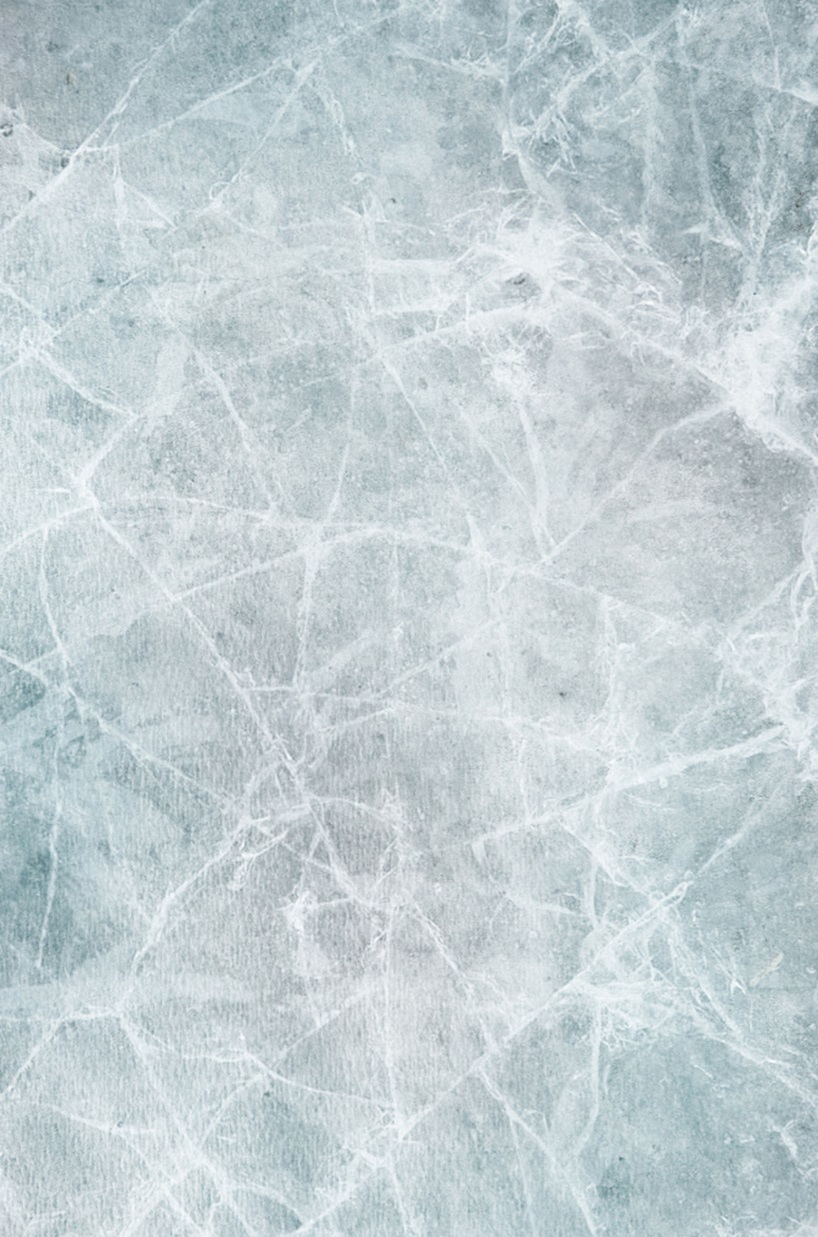 Əşyaların düşməsi
Hələ də zərər yetirir
hələ də öldürür
… Görün
… Anlayın
… Tədbir görün
... Məlumat verin …
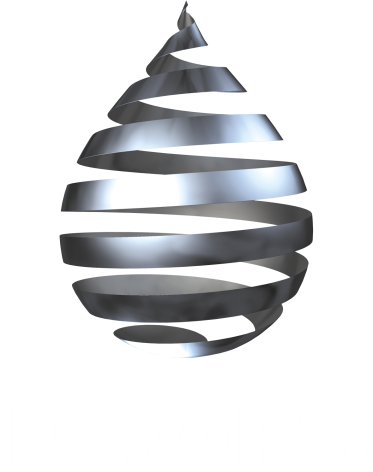 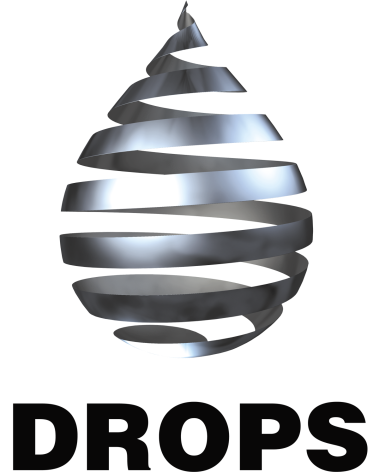 www.dropsonline.org